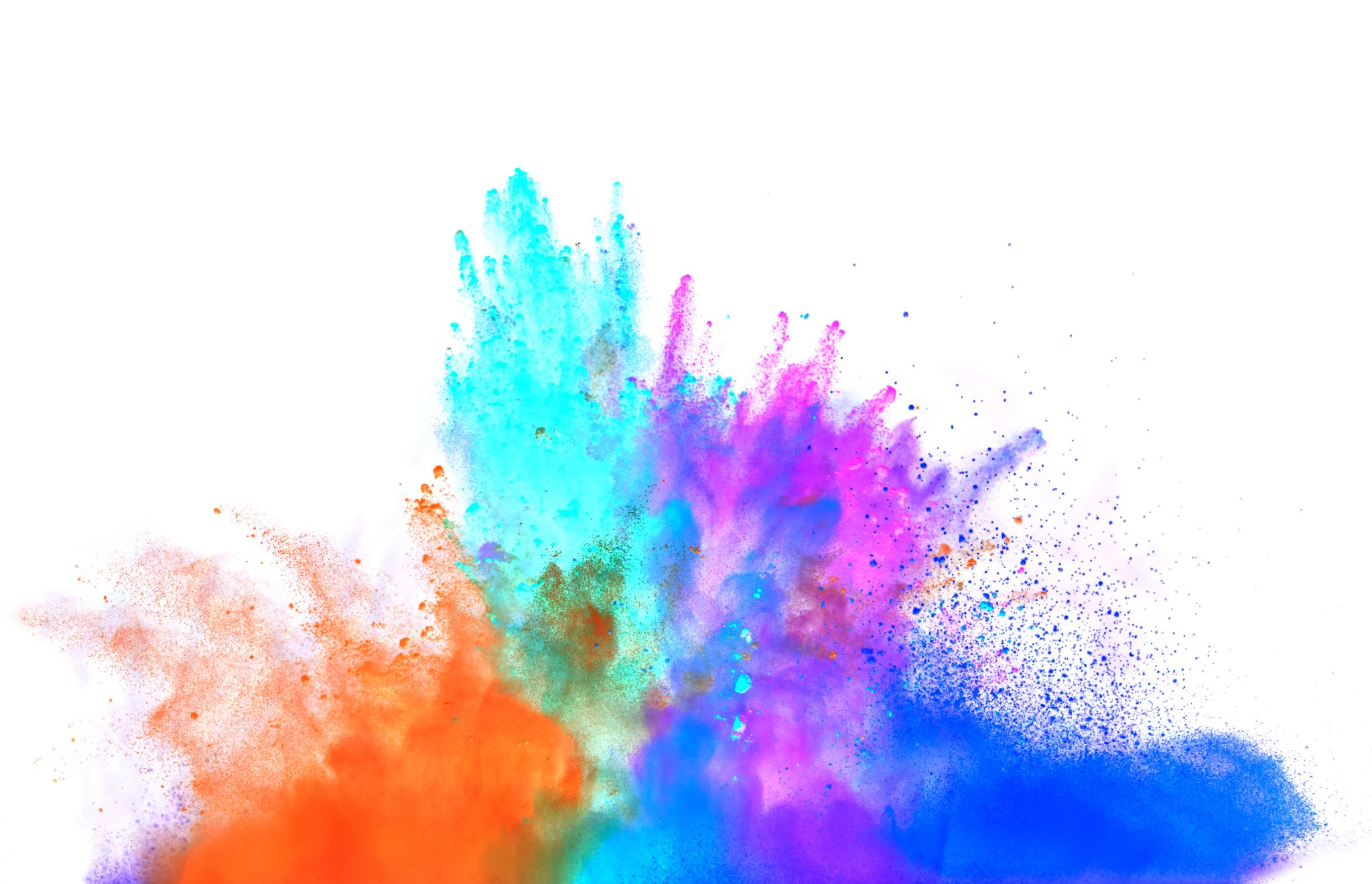 LET’S SPEAK TURKISH
HELLO=MERHABA
HOW ARE YOU?=NASILSIN?
NICE TO MEET YOU=TANIŞTIĞIMIZA MEMNUN OLDUM
I AM FINE!=İYİYİM
SEE YOU!=GÖRÜŞÜRÜZ